Back to School Program
Truckloads Available
30 Pallets per truck
Average piece count per truck: 75,000 units
Average retail value per truck: $182,756.00
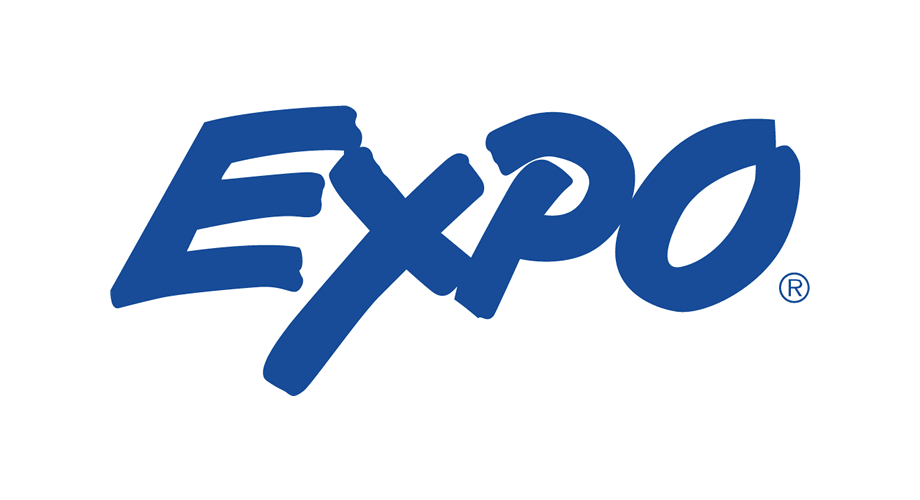 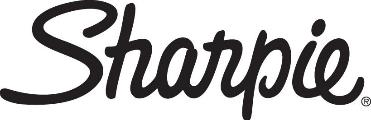 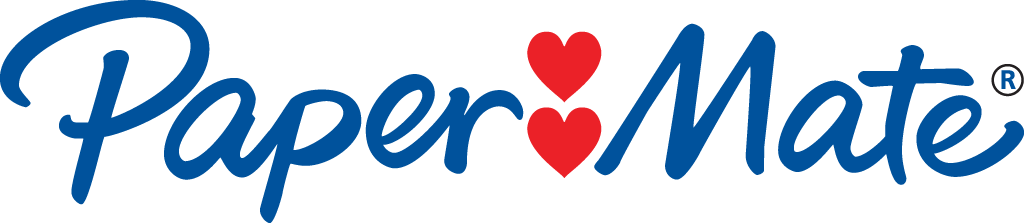 Brands Included
Expo
Sharpie
Paper Mate
Crayola 
5 Star, Mead
Wexford
Bic
Uniball
Elmers
Product Included
Scissors
Pens, Pencils, Markers
Erasers
Glue
Backpacks
Paper
Notebooks
Rulers
Binders
Dry Erase Boards
Crayons
Locker Shelves
Pencil Cases
Folders
Generally idea – lists do not include everything
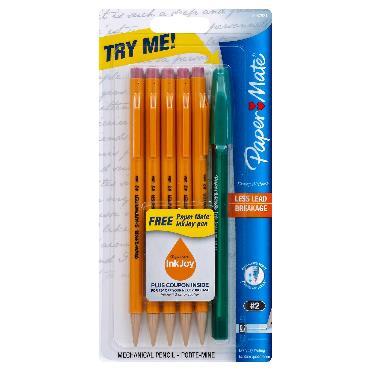 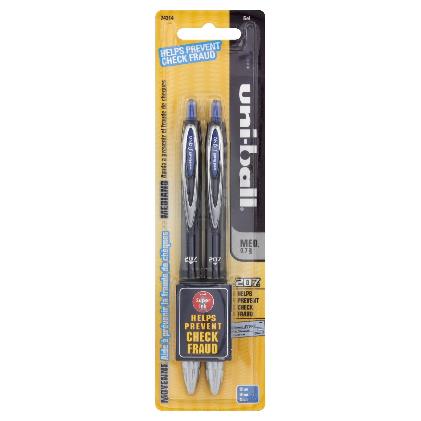 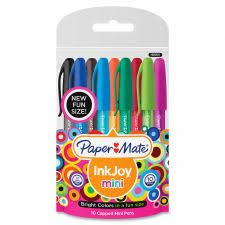 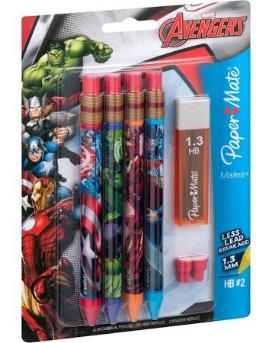 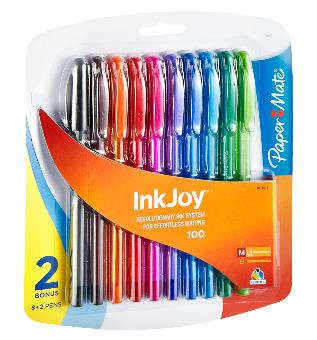 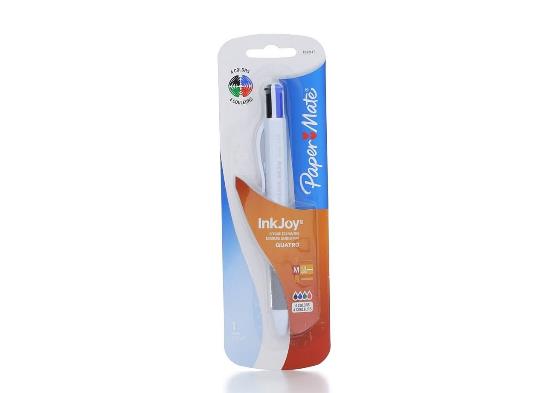 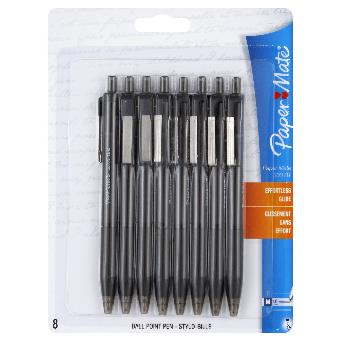 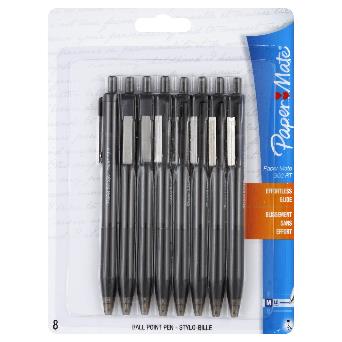 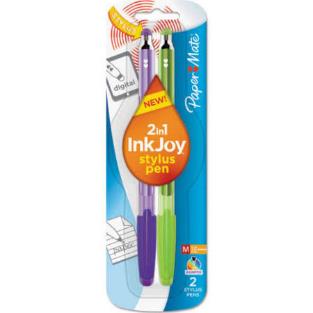 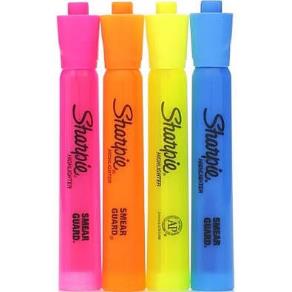 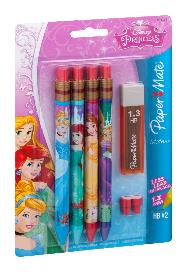 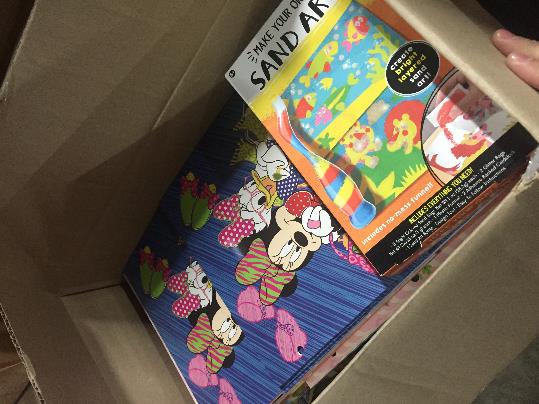 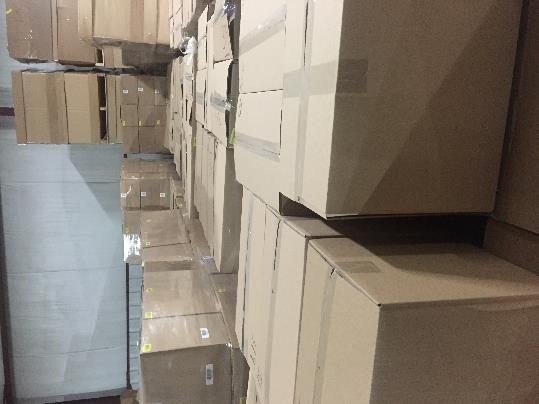 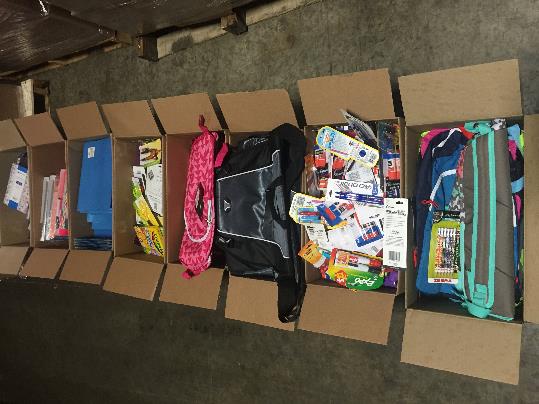 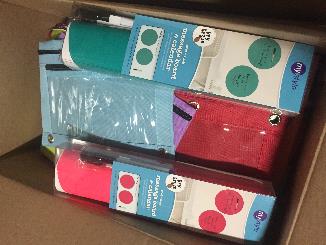 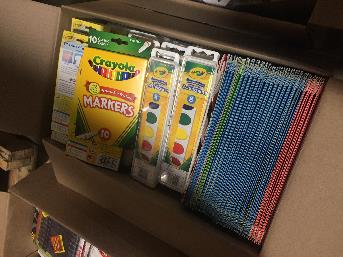 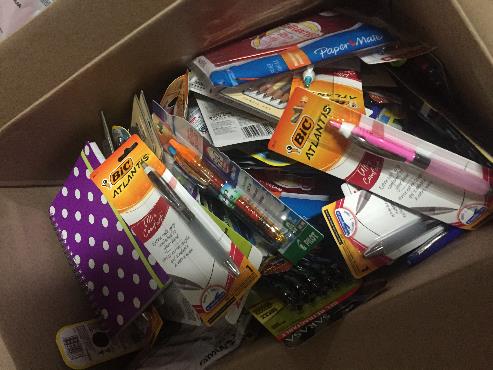 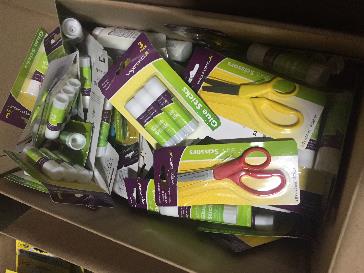 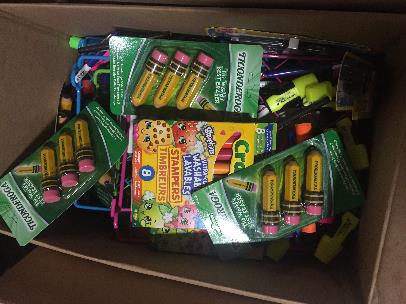 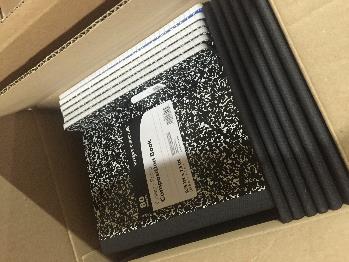 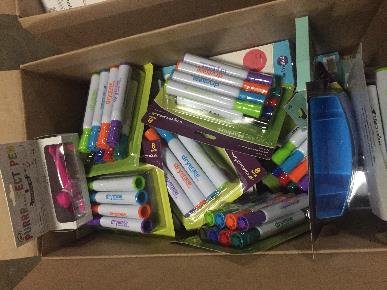 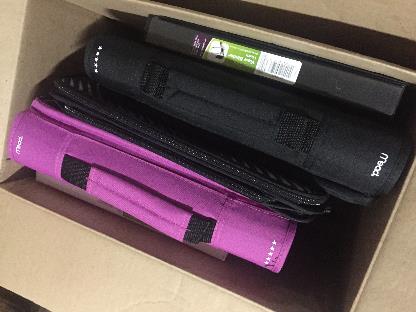 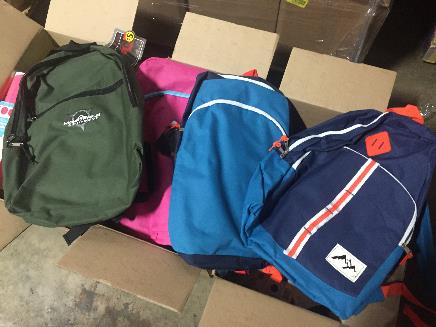 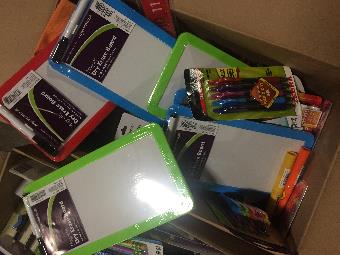 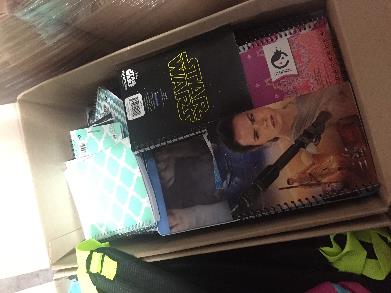 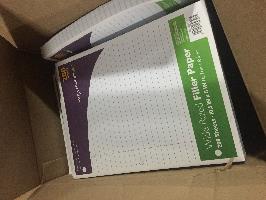 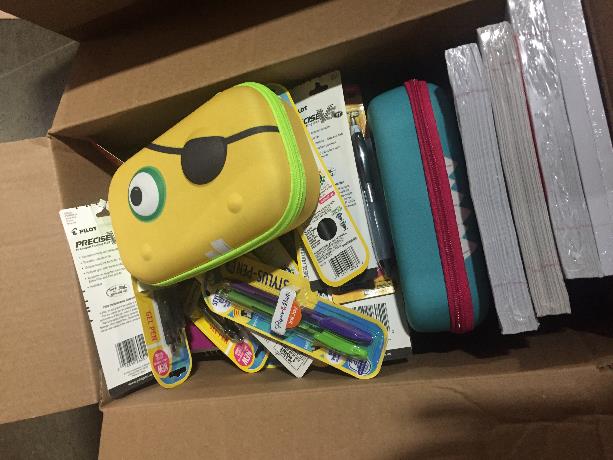 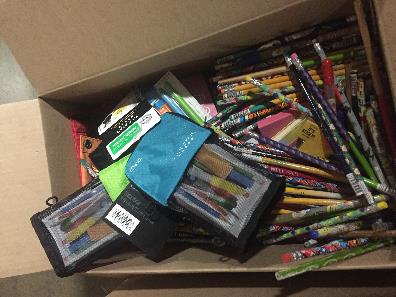 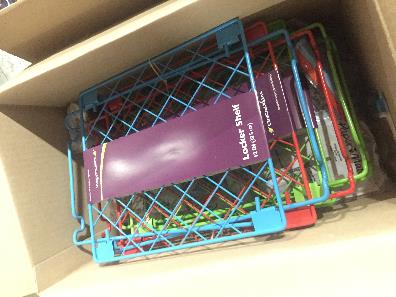 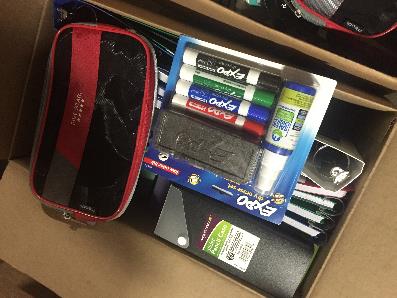 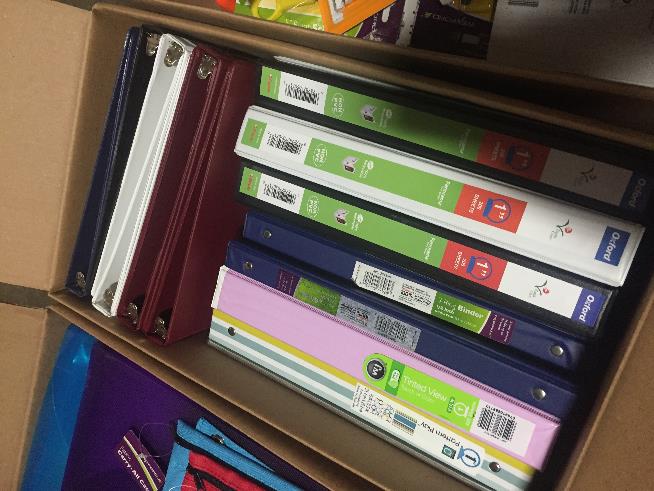 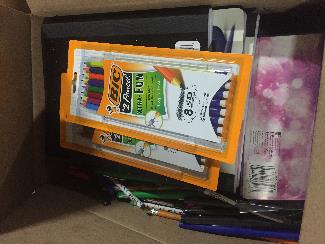 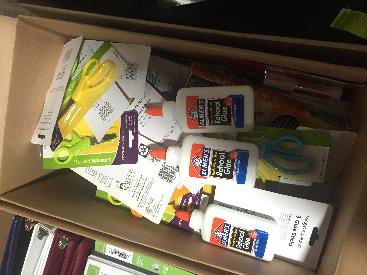 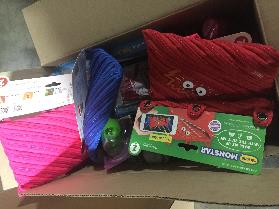 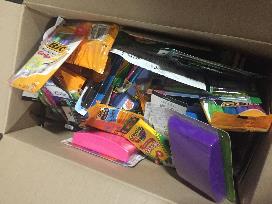 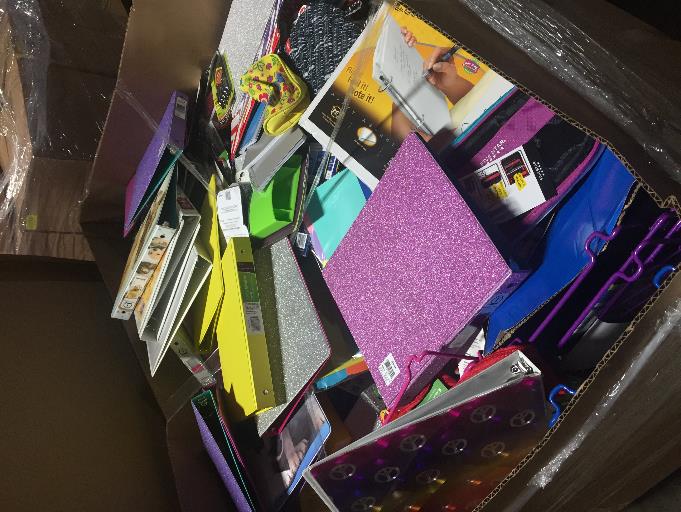 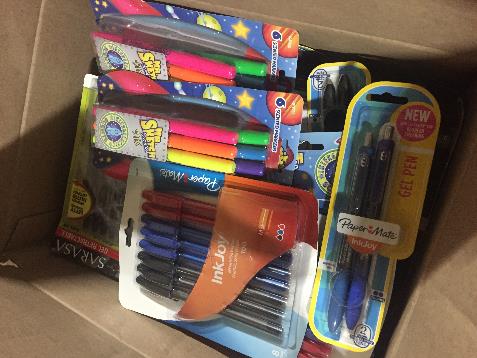 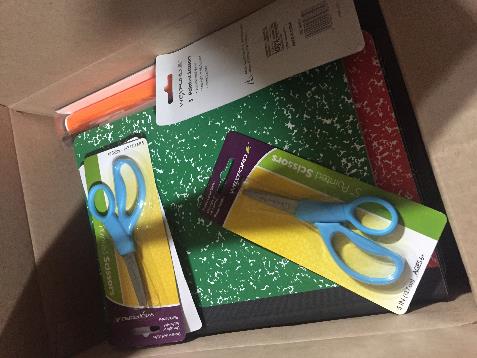 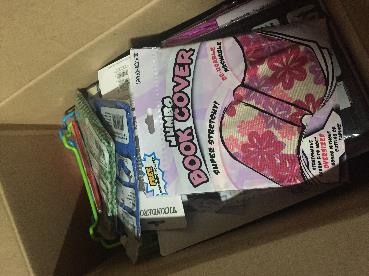 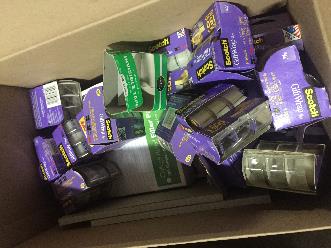 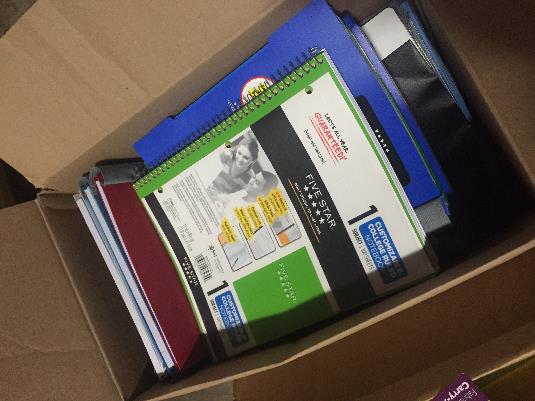 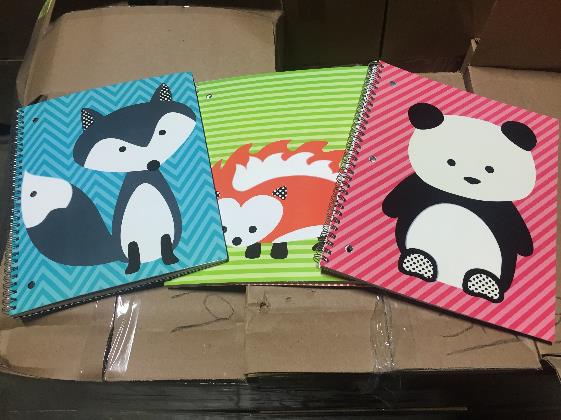 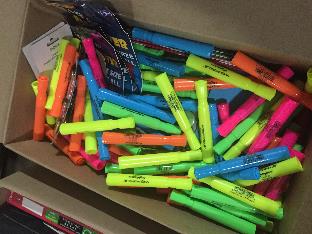 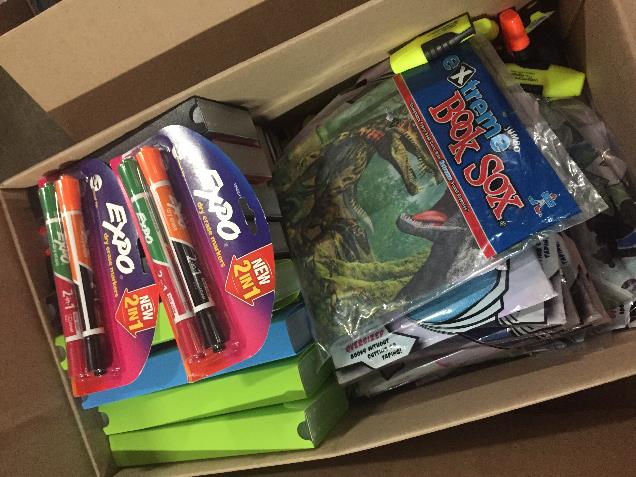 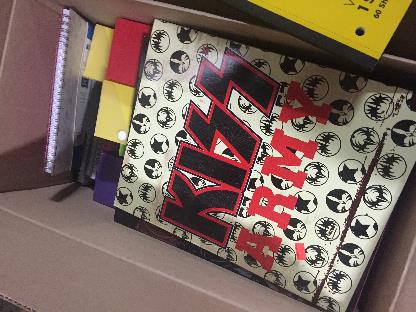 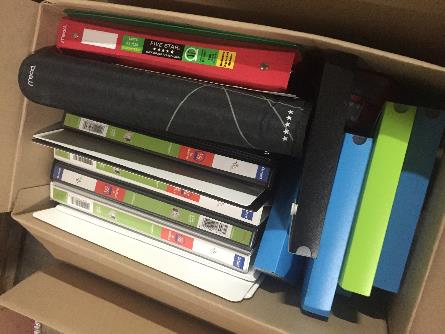 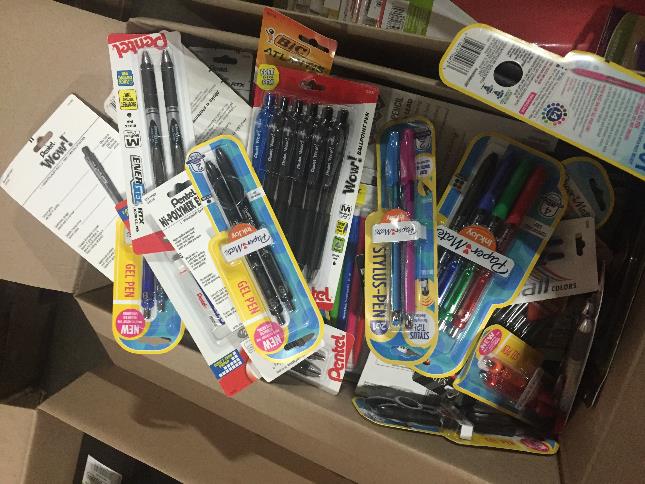 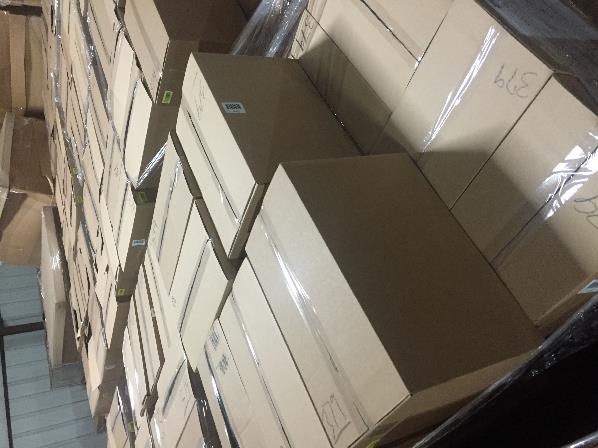 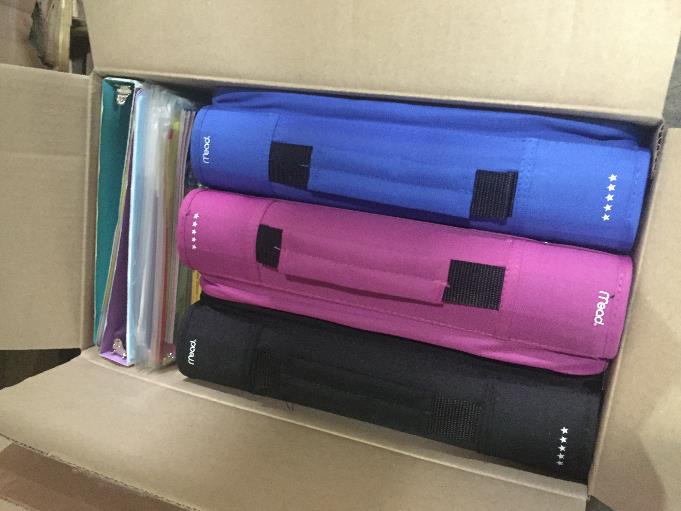 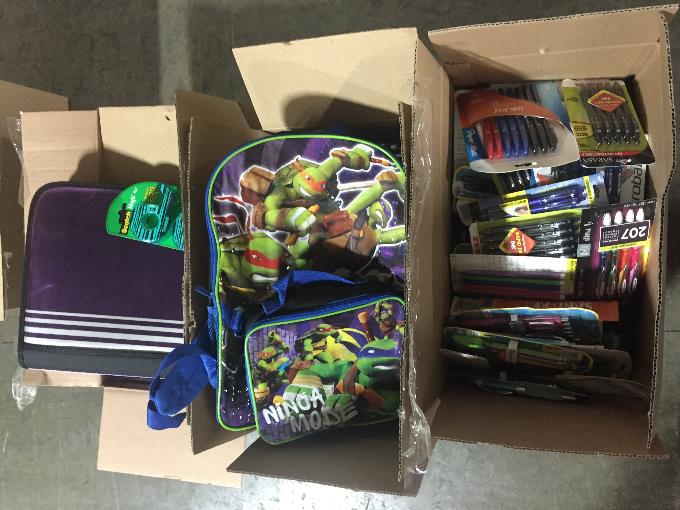